April 5th PPT
Honors Biology
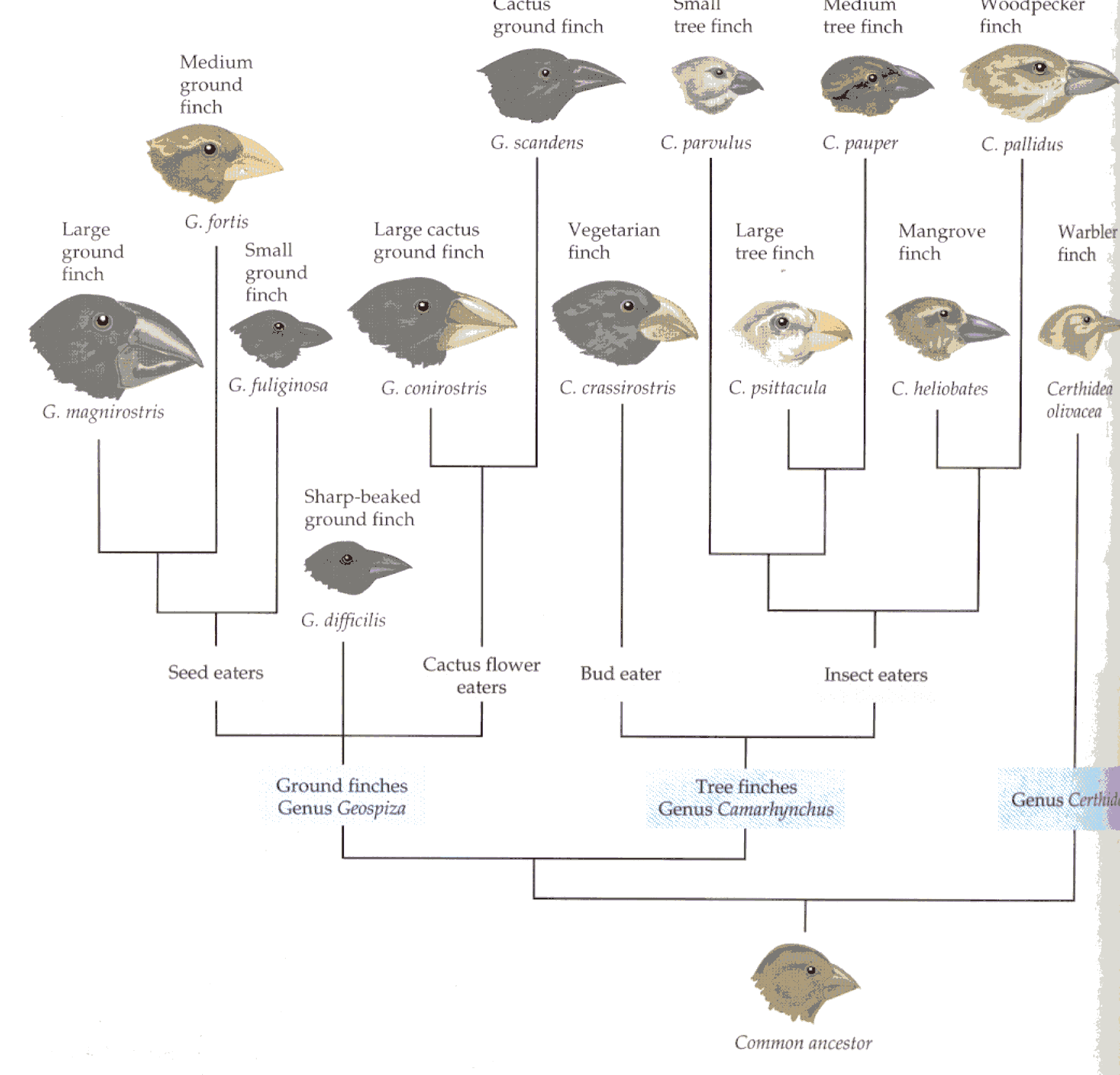 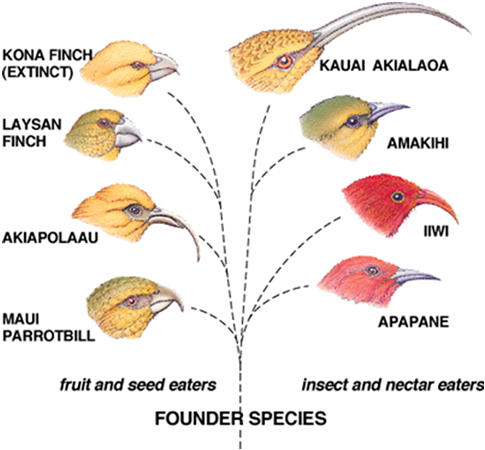 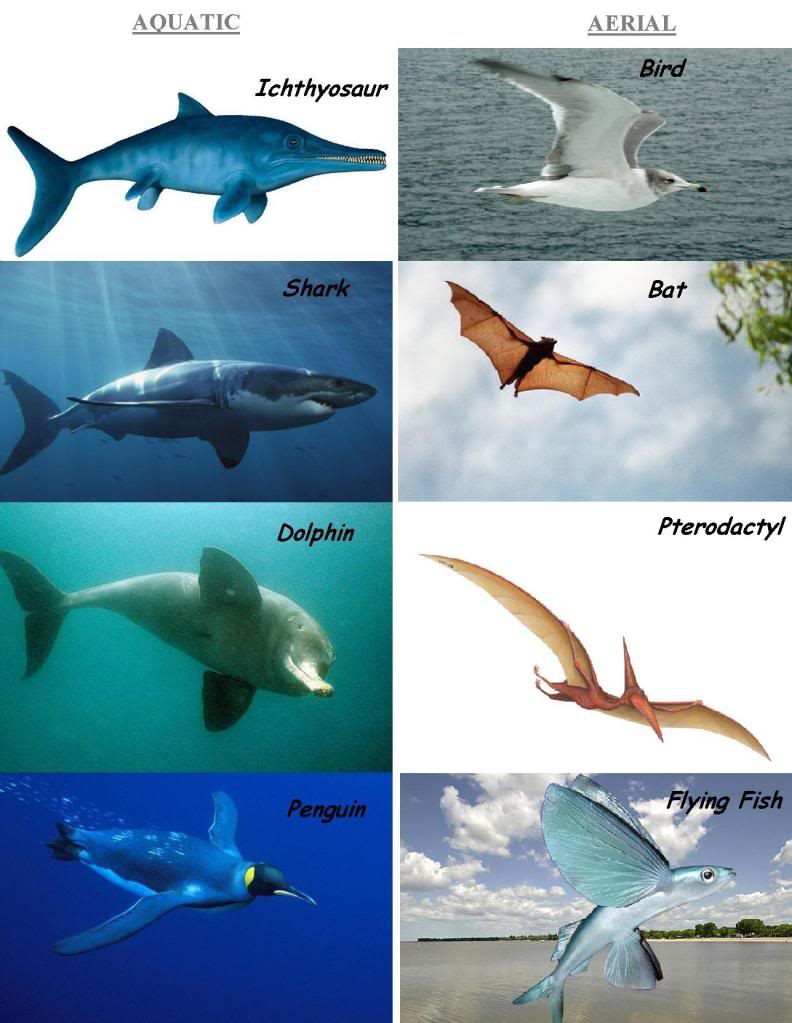 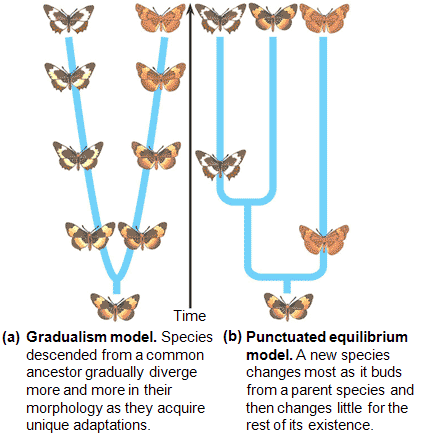 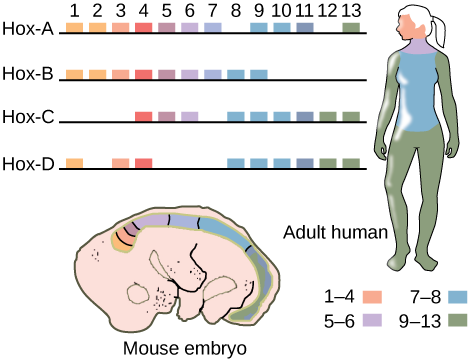 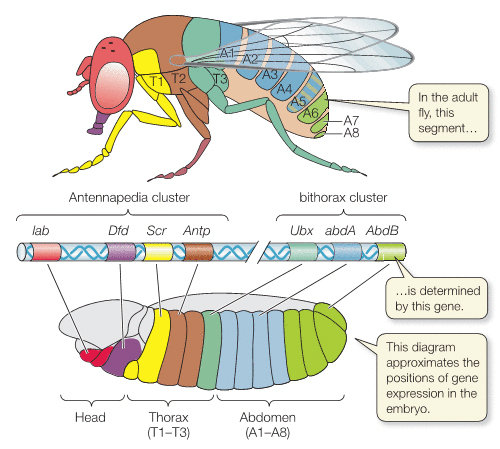 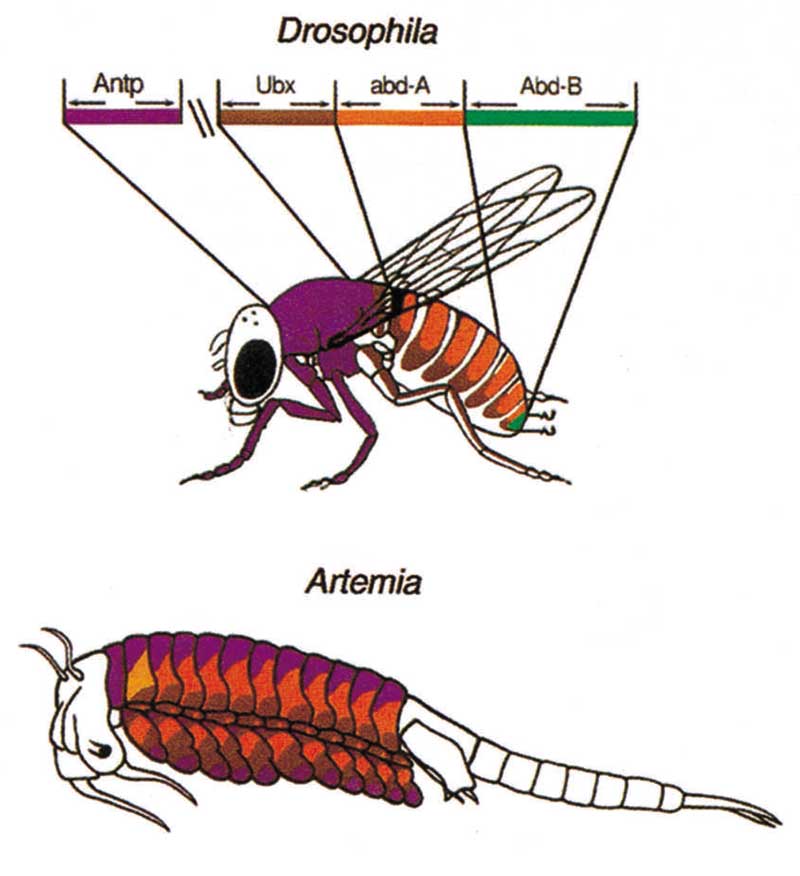